Osobnosti obce
Kto je osobnosť :
- jednotlivec s významným postavením v
 niektorej oblasti života
osobnosť svojimi výsledkami umu, práce a
 talentu obohatili nielen našu krajinu, ale aj celé ľudstvo
Kde hľadať osobnosti?
V oblasti vedy

V oblasti kultúry

V oblasti politiky 

V oblasti športu

V spoločenských oblastiach
Osobnosti súčasnosti
Vieš vymenovať osobnosť  Slovenska z rôznych odvetí
50K
40K
20K
Osobnosť vedy
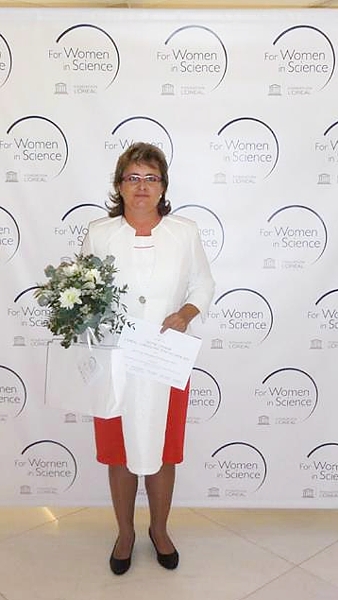 prof. Ing. Miroslava Kačániová, PhD.
- výskum a vývoj biologicky účinných a prírodných látok so zameraním  na mechanizmy účinku týchto látok na antimikrobiálnu, antibiofilmovú a antikarcinogénnu aktivitu
Osobnosť kultúry
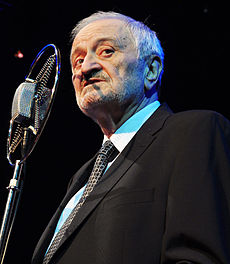 doc. Milan Lasica
- slovenský humorista, dramatik, spisovateľ, textár, režisér, moderátor, spevák a herec
Osobnosť politiky
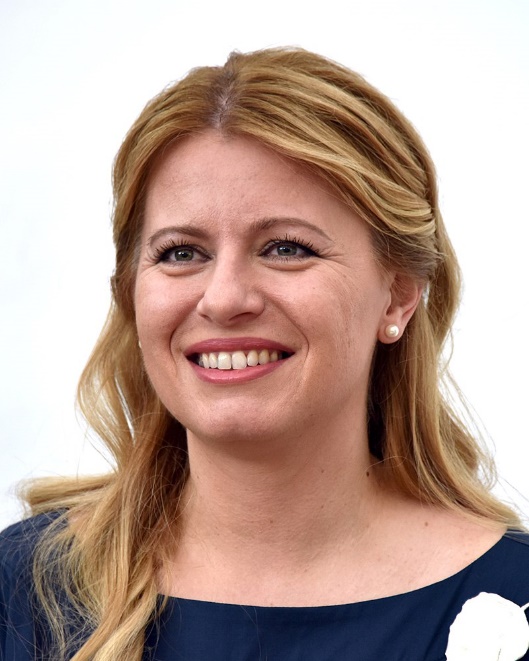 Mgr. Zuzana Čaputová
je v poradí piata prezidentka Slovenskej republiky. Stala sa tak prvou ženou v úrade prezidenta Slovenskej republiky a zároveň vo veku 45 
     rokov aj najmladším človekom, ktorý kedy zastával úrad prezidenta.
Osobnosť športu
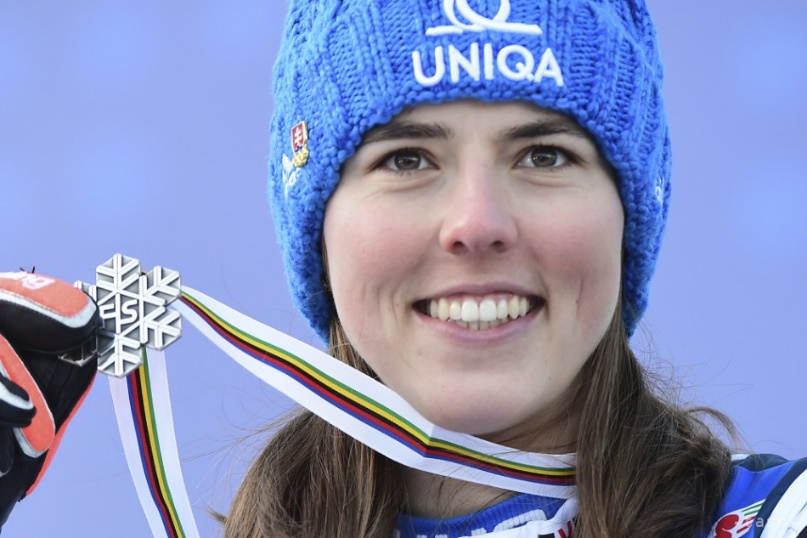 Petra Vlhová
- je slovenská zjazdová lyžiarka a úradujúca majsterka sveta v obrovskom slalome
Úloha:
1. Vyhľadaj osobnosť žijúcu, alebo pochádzajúcu z tvojej obce.
Ďakujem za pozornosť